LearnMate®
Customer Training
What is LearnMate®?
LearnMate is intelitek’s custom learning management system
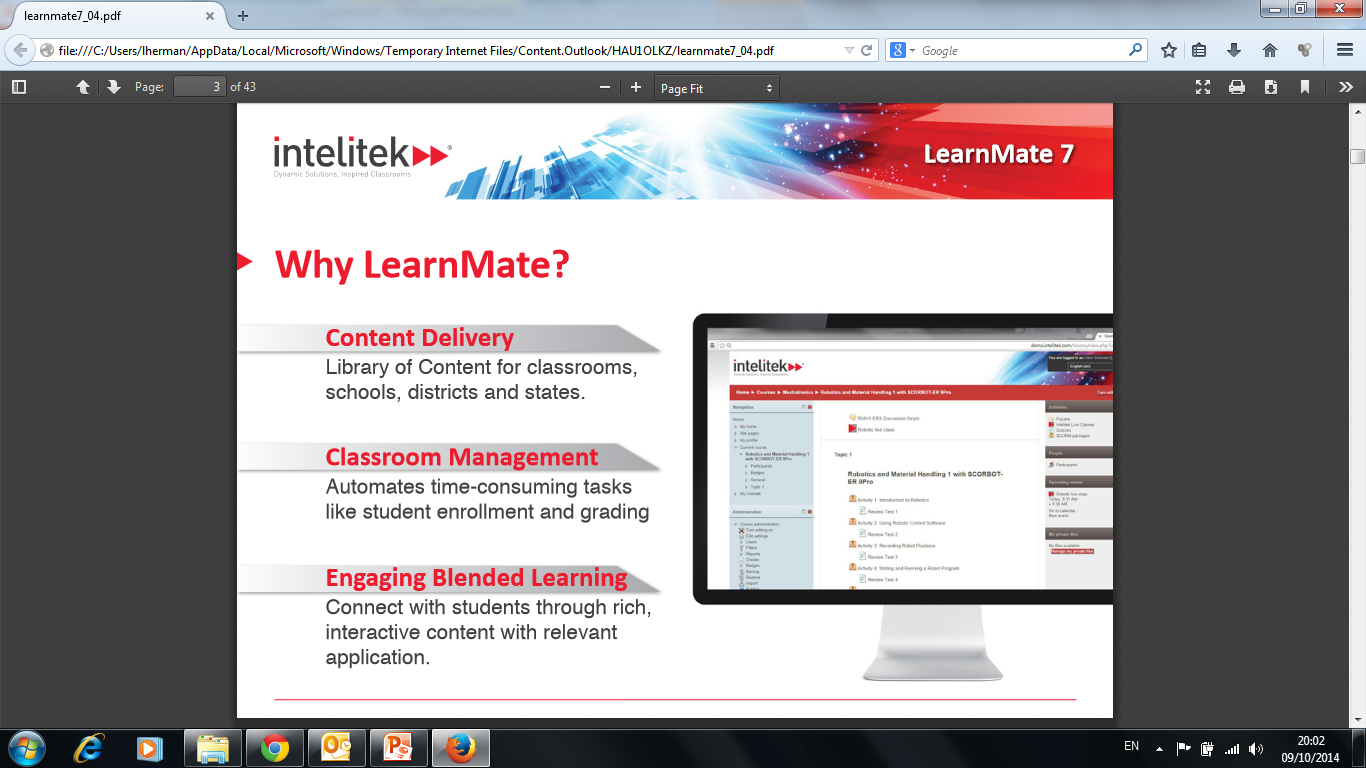 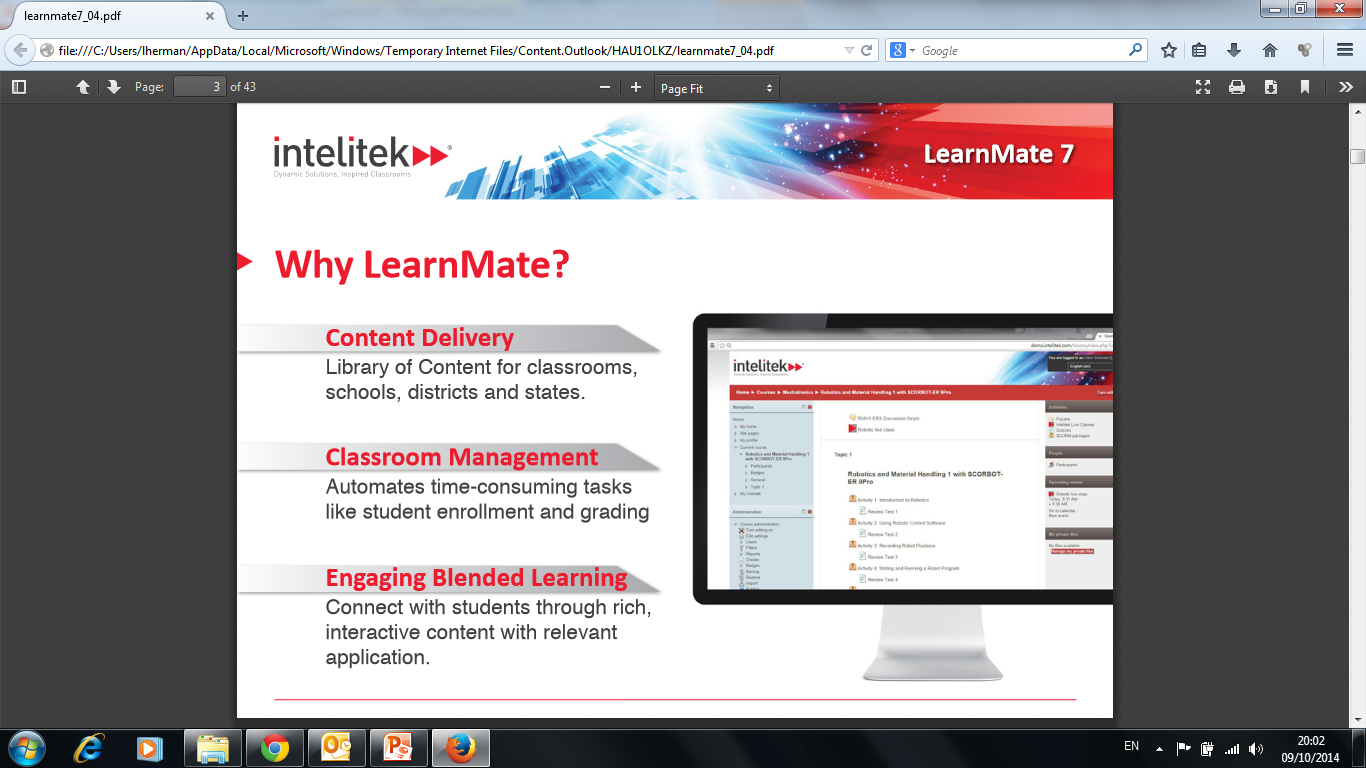 Library of Content for classrooms,schools, districts and states.
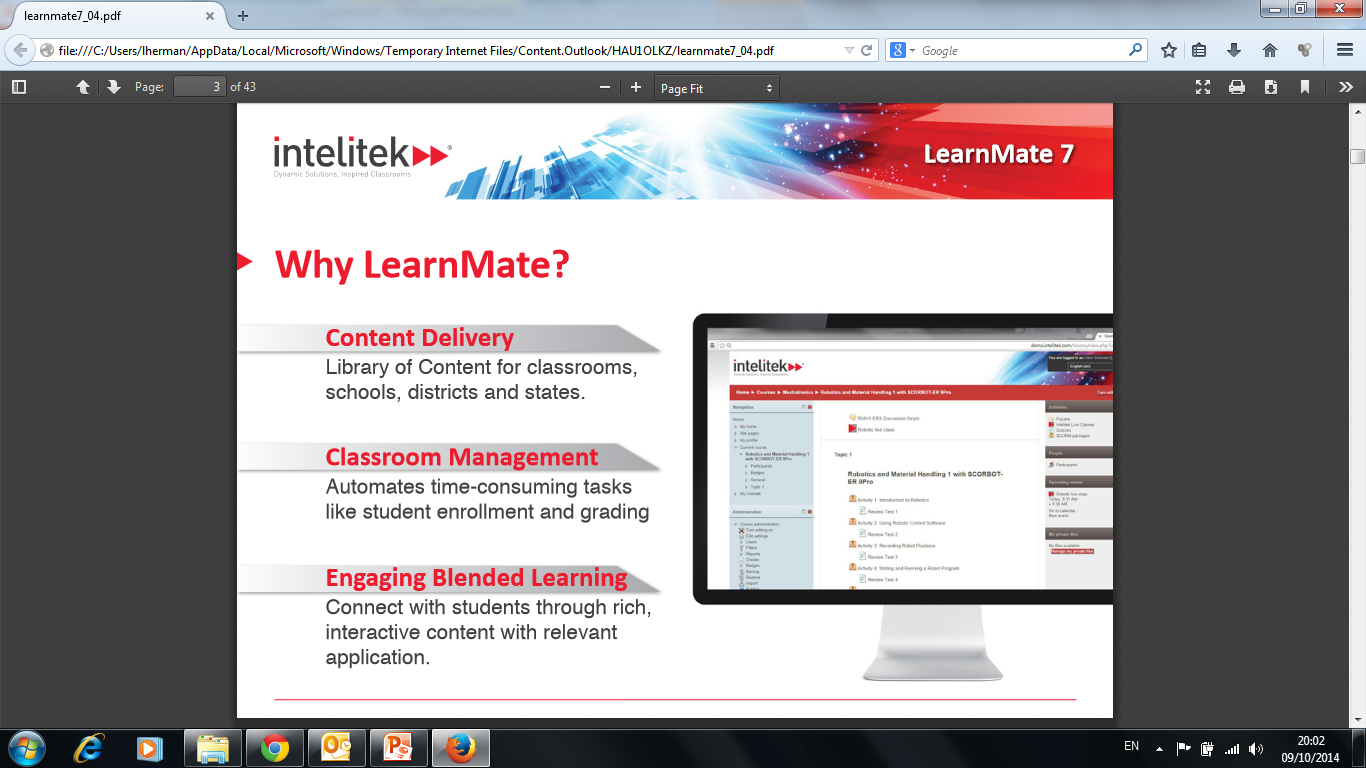 Automates time-consuming tasks like student enrollment and grading.
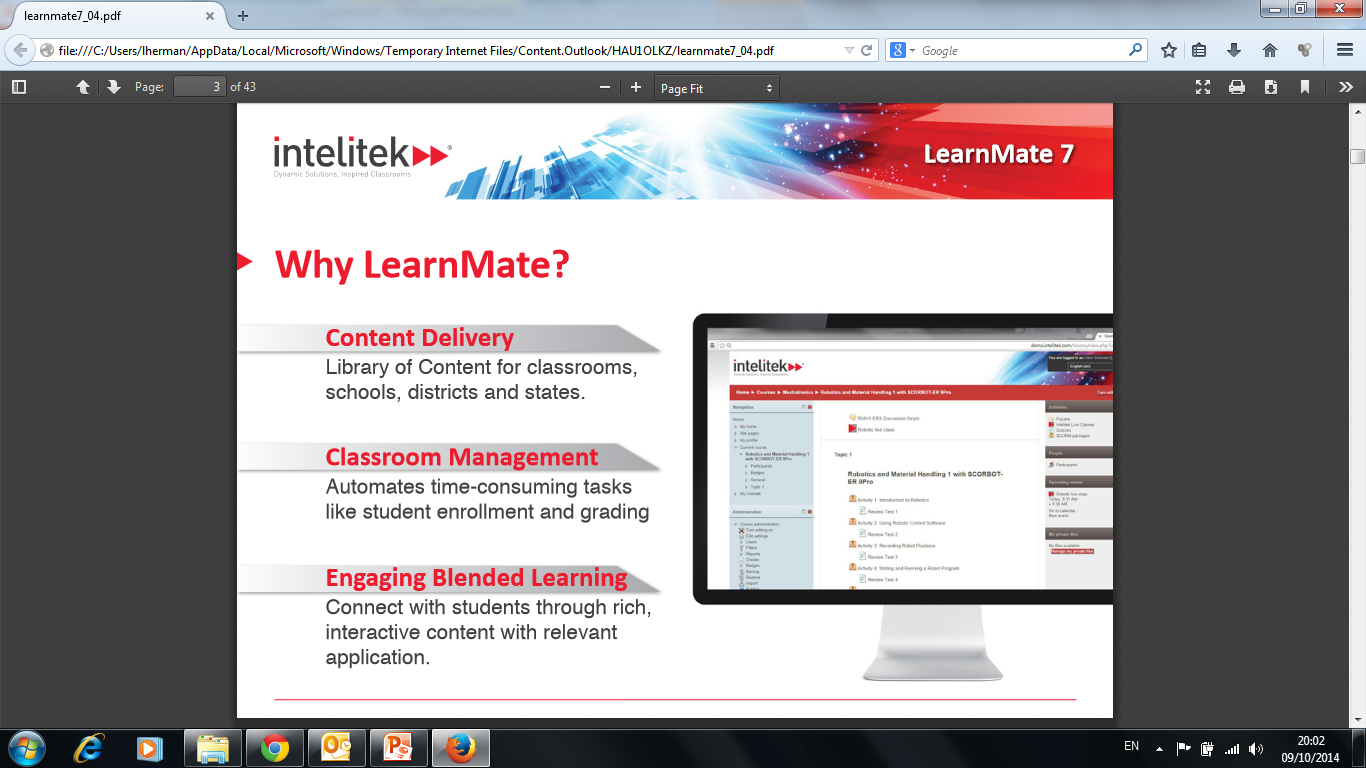 Connect with students through rich, interactive content with relevant application.
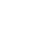 Tech Learning | Creative Thinking | Career Skills
2
A Blended Learning Ecosystem
3D Simulations
Interactive CONTENT
Friendly LMS
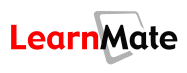 Tech Learning | Creative Thinking | Career Skills
3
LearnMate Content
intelitek modules provide virtual hands-on experience.
Rich in interactive animations, video, high-quality graphics and realistic simulations, including 3D modeling simulation software. 
Highly interactive, unparalleled learning experience
Mapped to International Standards
All modules can be modified and expanded to meet the customer’s specific educational, vocational and language  needs
Virtual Hands-On Learning
Students experience the technologies…
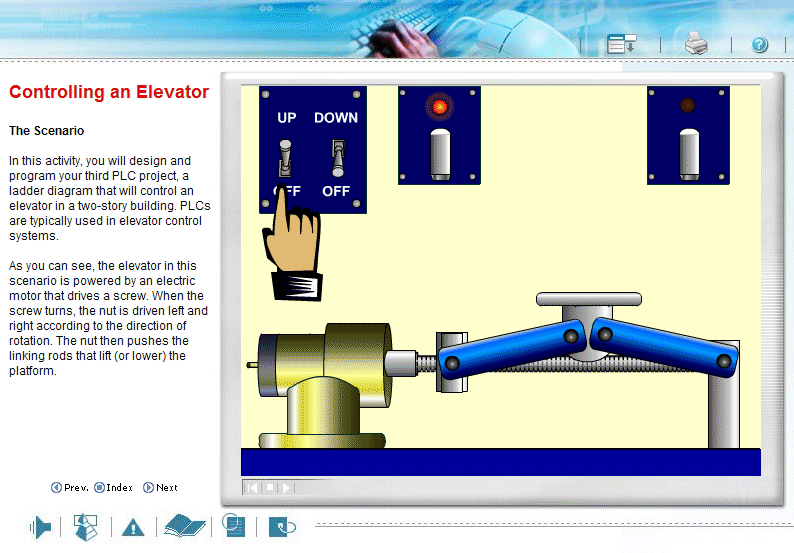 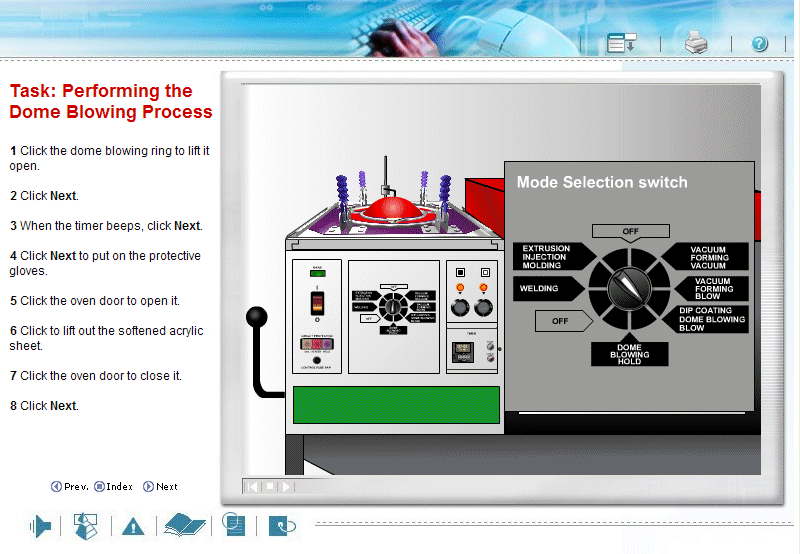 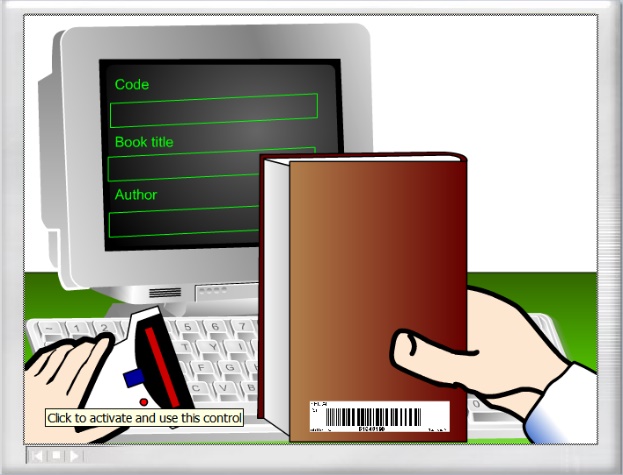 … through hands-on practice in virtual settings
LearnMate Content
LearnMate lessons include…
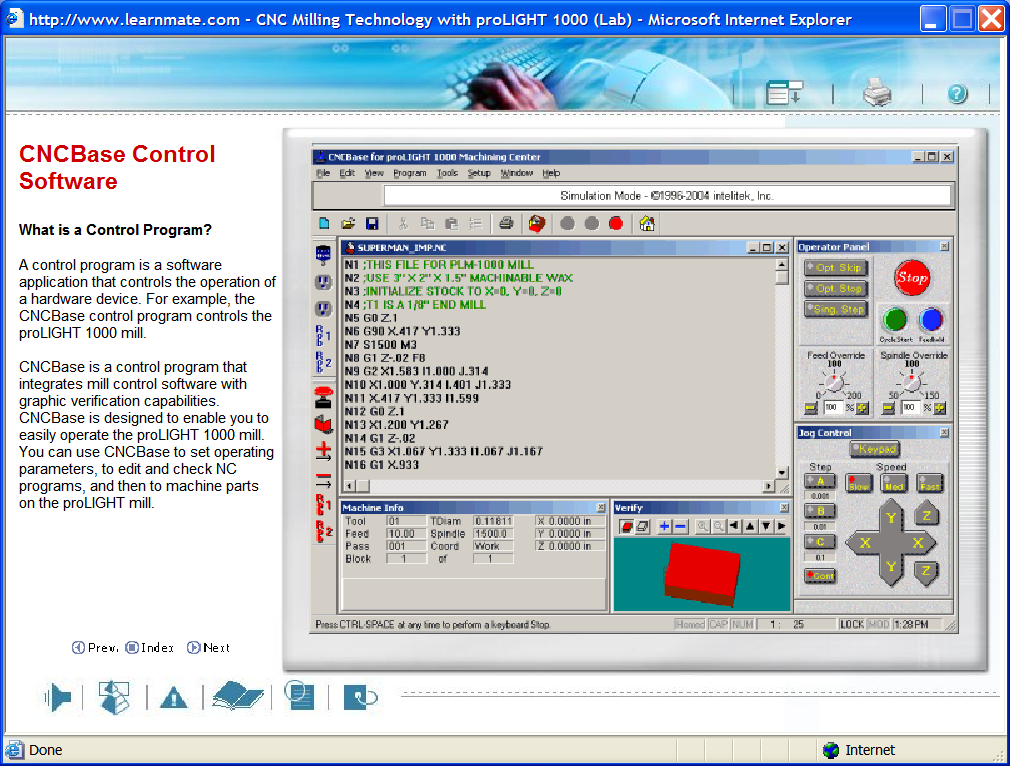 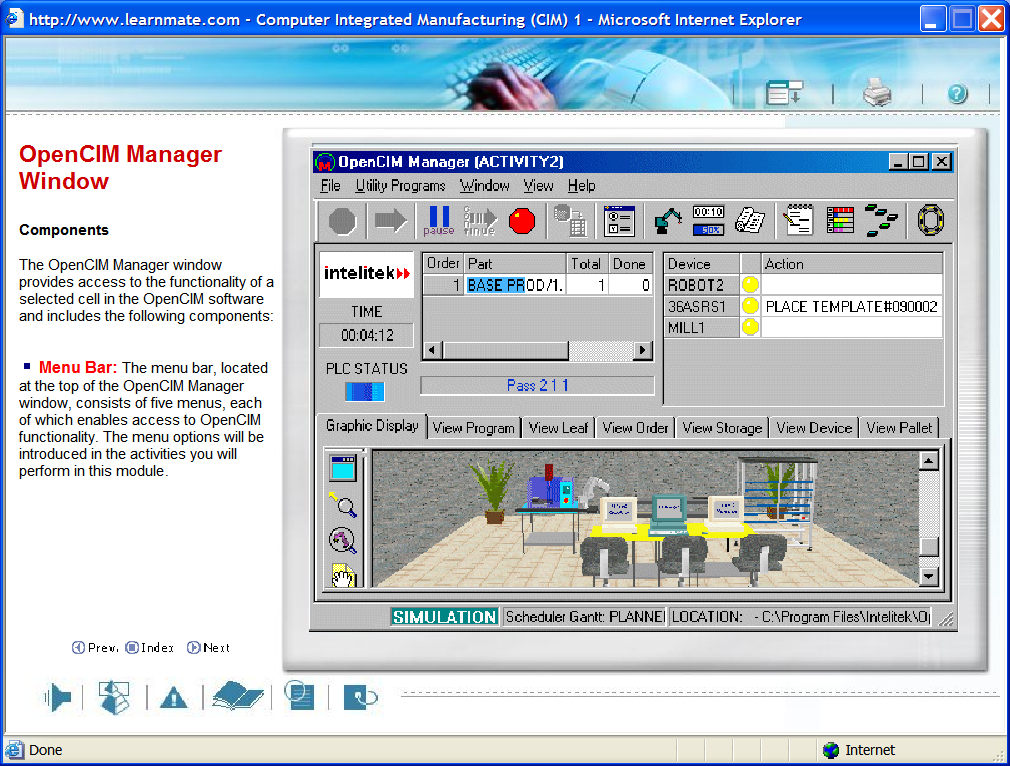 Learning Management System (LMS)
Key Features
Leverages most popular      educational platform – Moodle 
Accessible anytime & anywhere
Collaborative Tools and Activities
Advanced reporting & analytics
Multi-lingual Support
Progress Monitoring
Flexibility to customize LMS theme
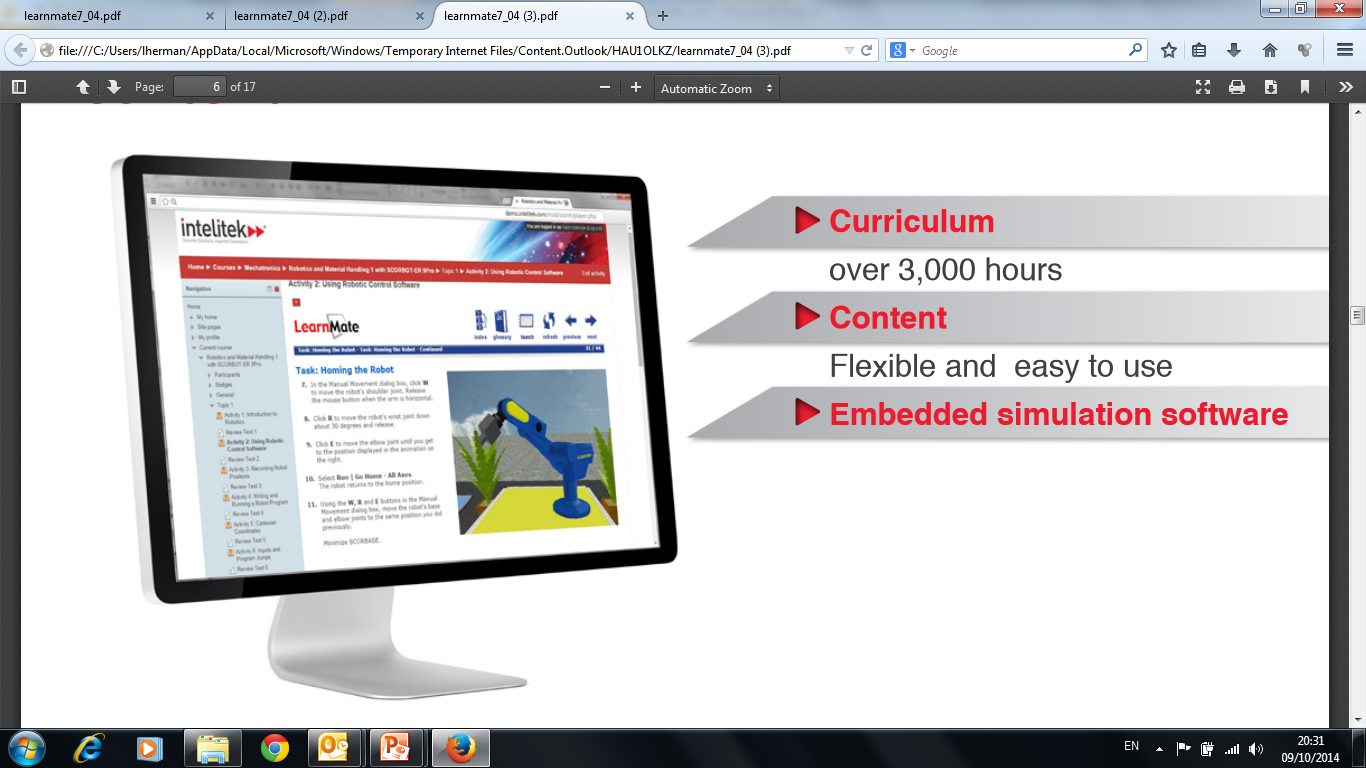 Tech Learning | Creative Thinking | Career Skills
7
LearnMate Roles
Site Administrator:  
Have the ability to do everything on the LearnMate site.
Intelitek admins are the only ones with this role.
Site Manager:  
Has the ability to create courses, modify courses and perform admin tasks related to courses, users, grade settings, etc.
Teacher: A Teacher has the ability to manage and add content to courses.
Non-Editing Teacher: Can grade in courses, but cannot edit courses. 
Students: Can access and participate in courses.
Guests: Can view courses, but cannot participate in them.
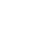 Tech Learning | Creative Thinking | Career Skills
8
LearnMate Content
Key Features
Over 3,000 hours of curriculum
Flexible and easy to use Content
Embedded Simulations
Interactive Course Activities
Multi-lingual Content
Quizzes and Exams to test learning
Customization Options
Enhanced learning for the classroom
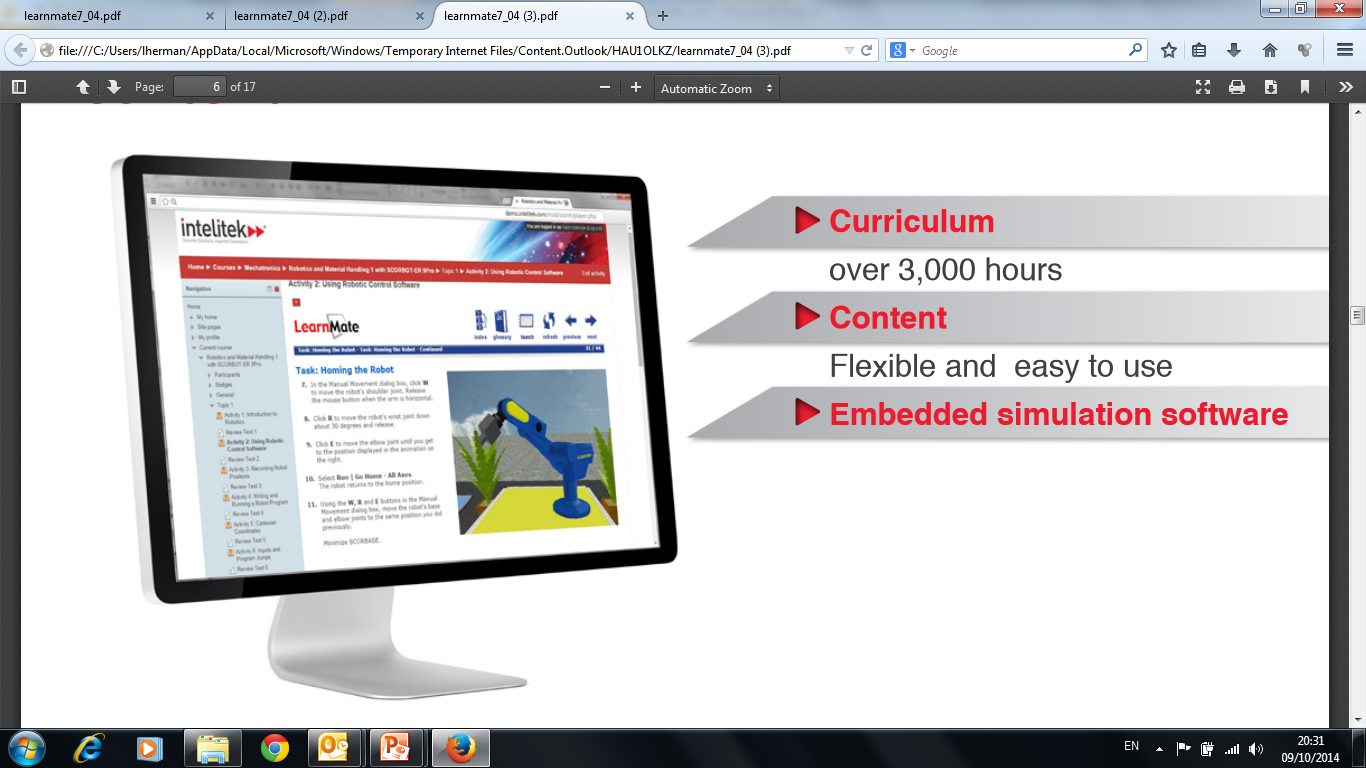 Tech Learning | Creative Thinking | Career Skills
9
LearnMate 7 Content List
Tech Learning | Creative Thinking | Career Skills
10
LearnMate 7 Content List
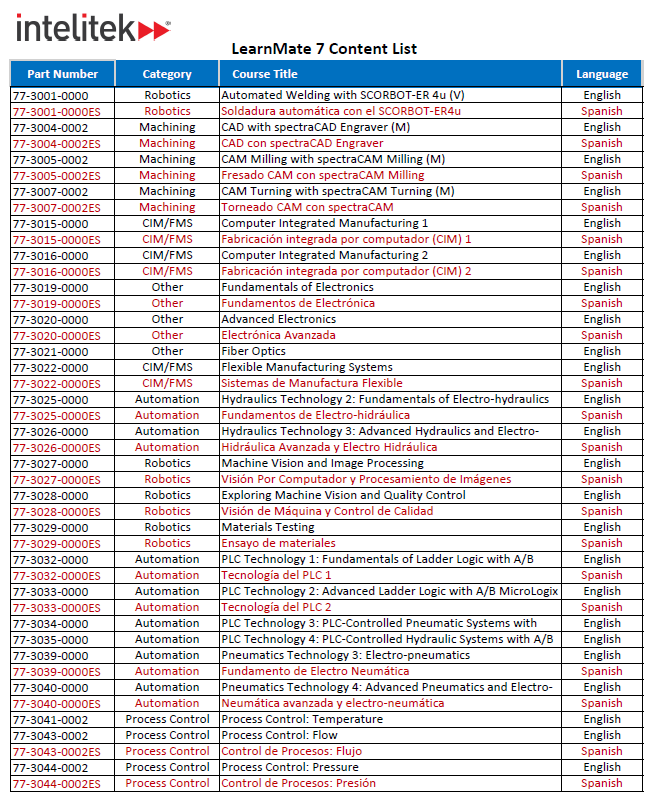 Over 3000 hours of SCORM-compliant curriculum
Multi-lingual Course Offering
Courses offered in both English and Spanish
Tech Learning | Creative Thinking | Career Skills
11
LearnMate Content
Interactive Activities
Click on objects for interactive learning
Keeps students engaged
Learn additional features
Test student knowledge
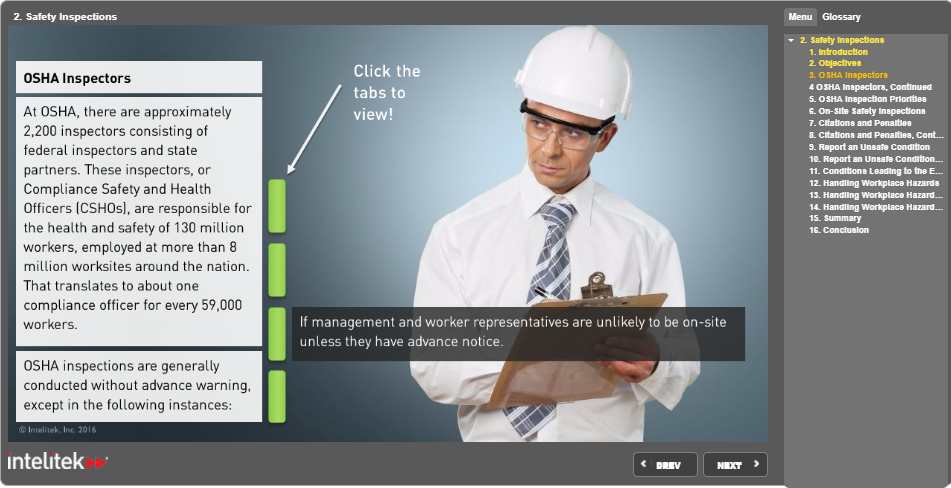 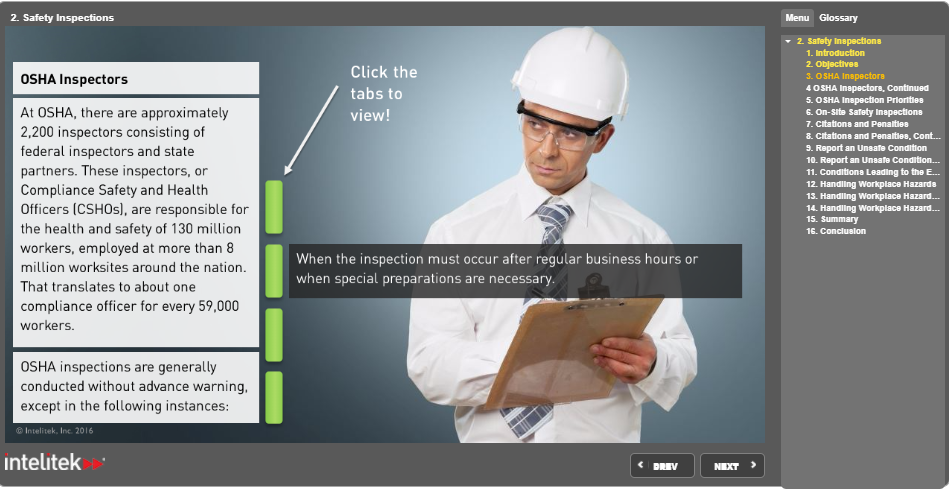 Tech Learning | Creative Thinking | Career Skills
12
LearnMate Content
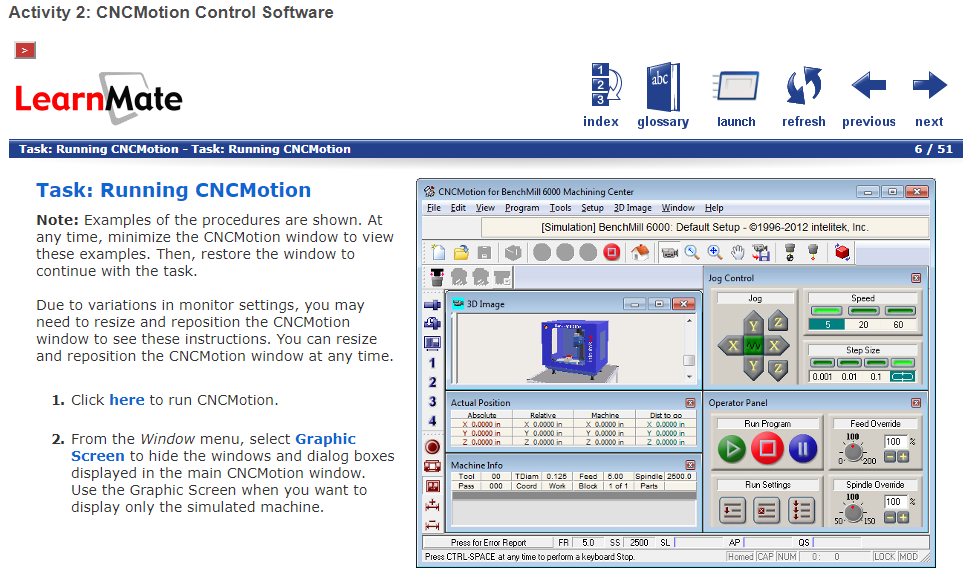 Software Simulation 
Launch directly from content
Simulates supported hardware
Students learn all features and functionality
Practice programming through project-based learning
Tech Learning | Creative Thinking | Career Skills
13
Cloud-Based Hosted Solution
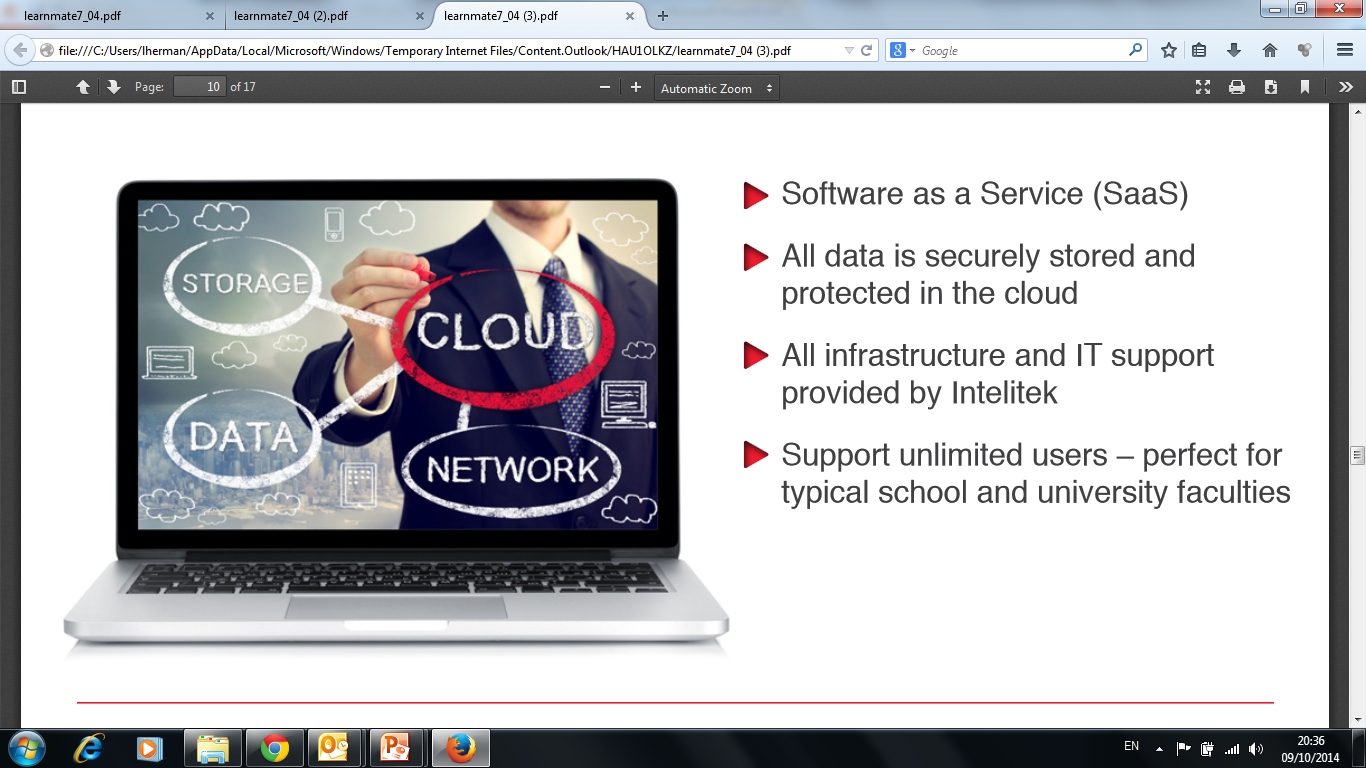 Key Features
Software as a Service (SaaS)
99.9% up-time 
Secure Content
Infrastructure and IT Support
Hassle free, automatic updates
Tech Learning | Creative Thinking | Career Skills
14
LearnMate Hosting Options
When customer’s purchase content from Intelitek, they must also purchase LMS hosting
They have three options:
Dedicated Hosting:  Dedicated LearnMate site for a school – BEST OPTION
https://school.intelitek.com
District Hosting:  Dedicated LearnMate site for the entire school district
https://district.intelitek.com 
Shared Hosting:  Shared LearnMate site for all schools
https://onlinelearning.intelitek.com
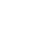 Tech Learning | Creative Thinking | Career Skills
15
[Speaker Notes: 4.    Local Installations:  LearnMate installed on a school’s local server]
LearnMate Dedicated Hosting Vs. Shared Hosting Vs. Local
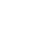 Tech Learning | Creative Thinking | Career Skills
16
LearnMate Resources
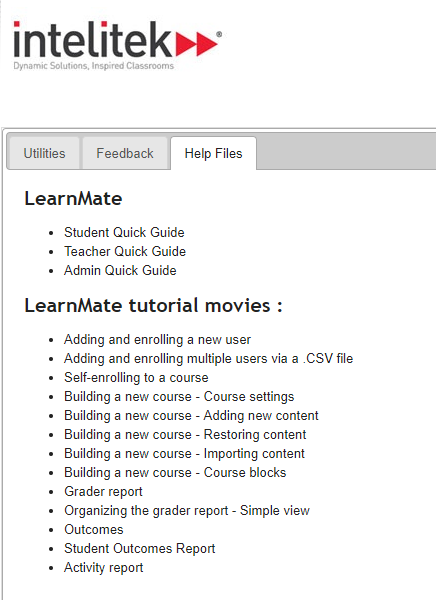 Quick Guides
Student
Teacher
Administrator
LearnMate Tutorials
Short video clips teaching you how to do the most common tasks
Technical Support
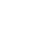 Tech Learning | Creative Thinking | Career Skills
17
LearnMate Resources
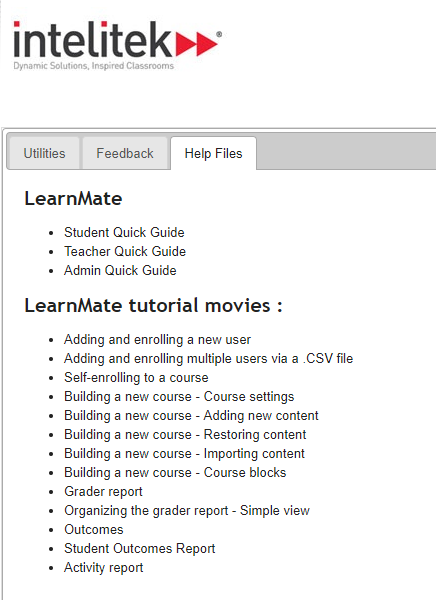 Quick Guides
Student
Teacher
Administrator
LearnMate Tutorials
Short video clips teaching you how to do the most common tasks
Technical Support
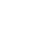 Tech Learning | Creative Thinking | Career Skills
18
LearnMate Success Stories
SENA COLOMBIA
Since 2005 Intelitek is involved in national scale projects, supplying SENA with training solutions on a national level and to various SENA campuses. These solutions include E-Learning content in technological subjects, to hundreds of thousands of trainees, as well as furnishing Industrial Grade Training equipment in a variety of technological subjects in many of SENA’s campuses SENA (Servicio Nacional de Aprendizaje)-is a large Colombian training organization providing skills training for about 4 million students in Colombia for the age of 14 to 80, with multiple campuses, with a primary national goal of providing skills-based training at various levels.
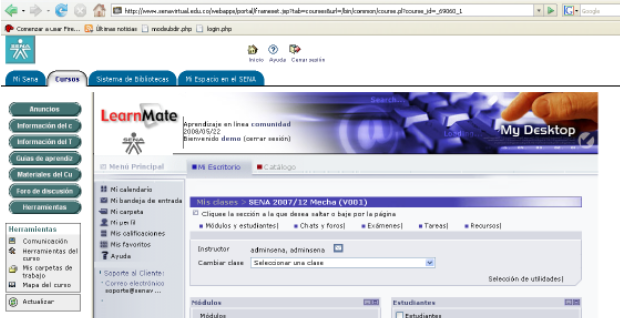 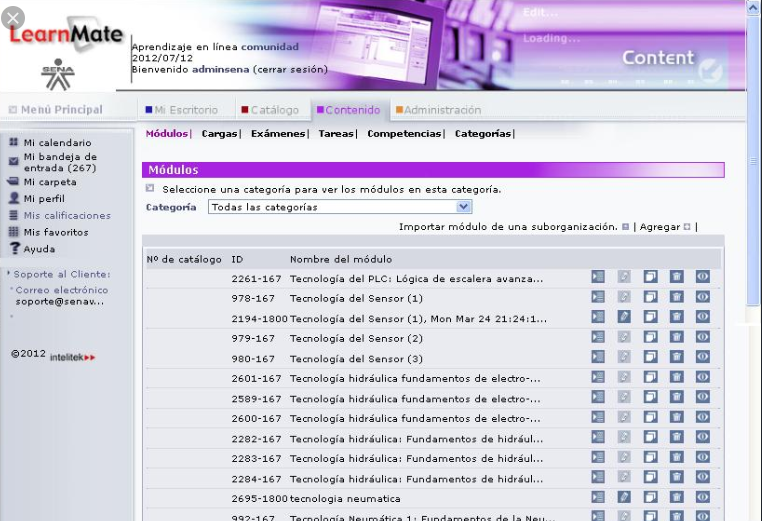 Tech Learning | Creative Thinking | Career Skills
19
LearnMate Success Stories
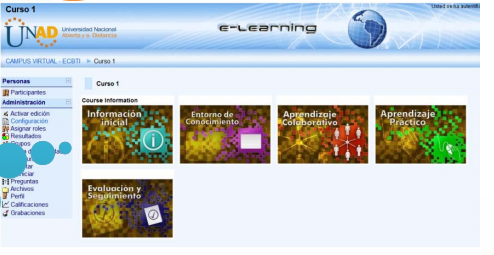 UNAD COLOMBIA 
Colombia’s Open University
In the last few years Intelitek provided UNAD with a verity of training solutions in the field of Science and Technology. These solutions include an full scale  LMS with E-learning virtual modules that enable UNAD’s students throughout Colombia to launch E-Learning content and study various subjects at their own pace, in Technology (Automation, Hydraulics, Pneumatics, Robotics, Automatic Manufacturing etc.) and  Science  content in the field of Physics, Chemistry, and BiologyOther systems (hardware, simulation software, and interactive E-Learning content) provided are in the field of Engineering.
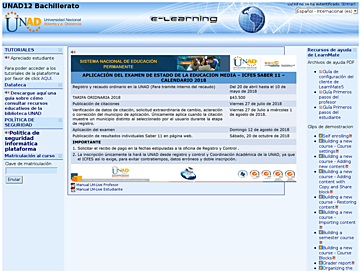 Tech Learning | Creative Thinking | Career Skills
20
LearnMate Success Stories
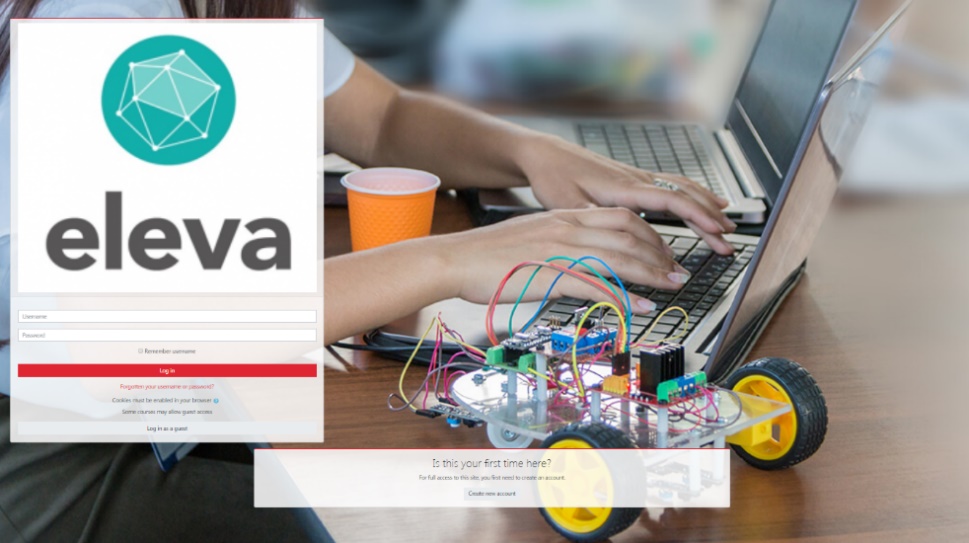 CHILE – ELEVA
LearnMate 7 Hosted Server Management Station
LearnMate 7: https://eleva-santiago.intelitek.com/login/index.php
GUATEMALA - PRONEA
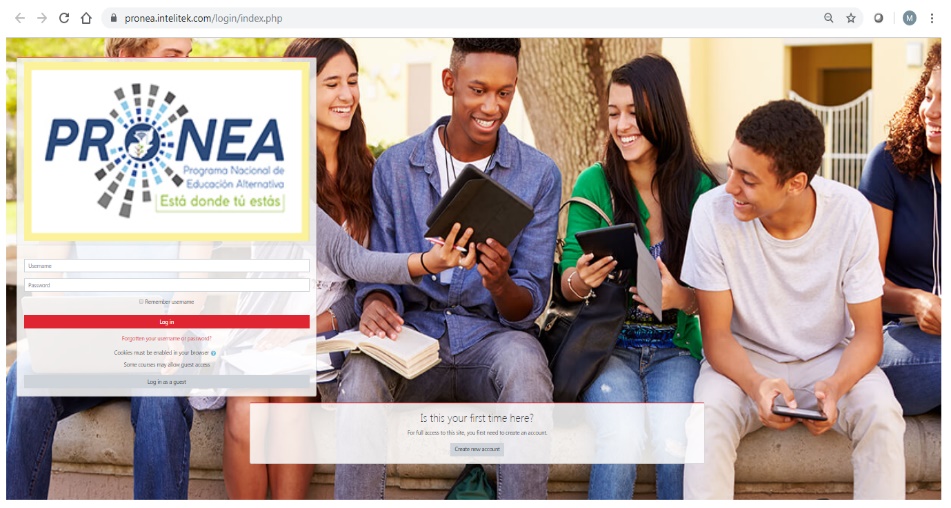 LearnMate 7 Hosted Server Management Station
LearnMate 7: https://pronea.intelitek.com/login/index.php
Tech Learning | Creative Thinking | Career Skills
21
Case Study: Cimarron High School, Las Vegas, NV4 Year High School Manufacturing Program
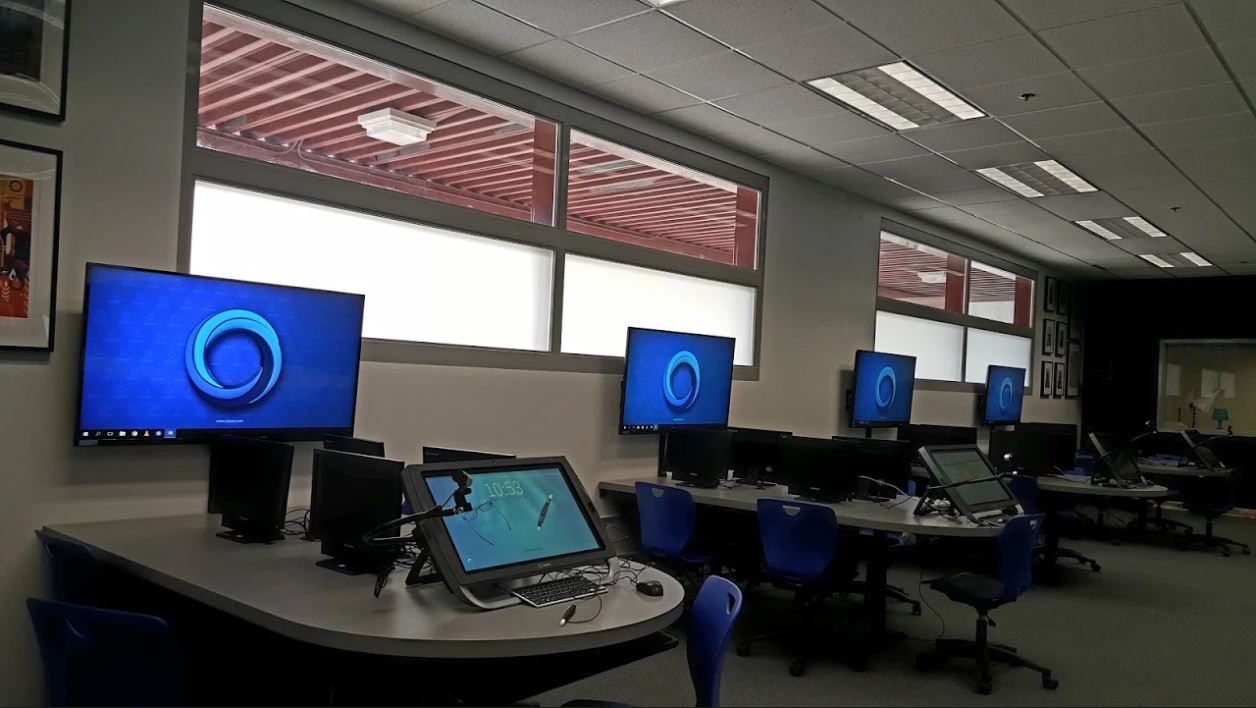 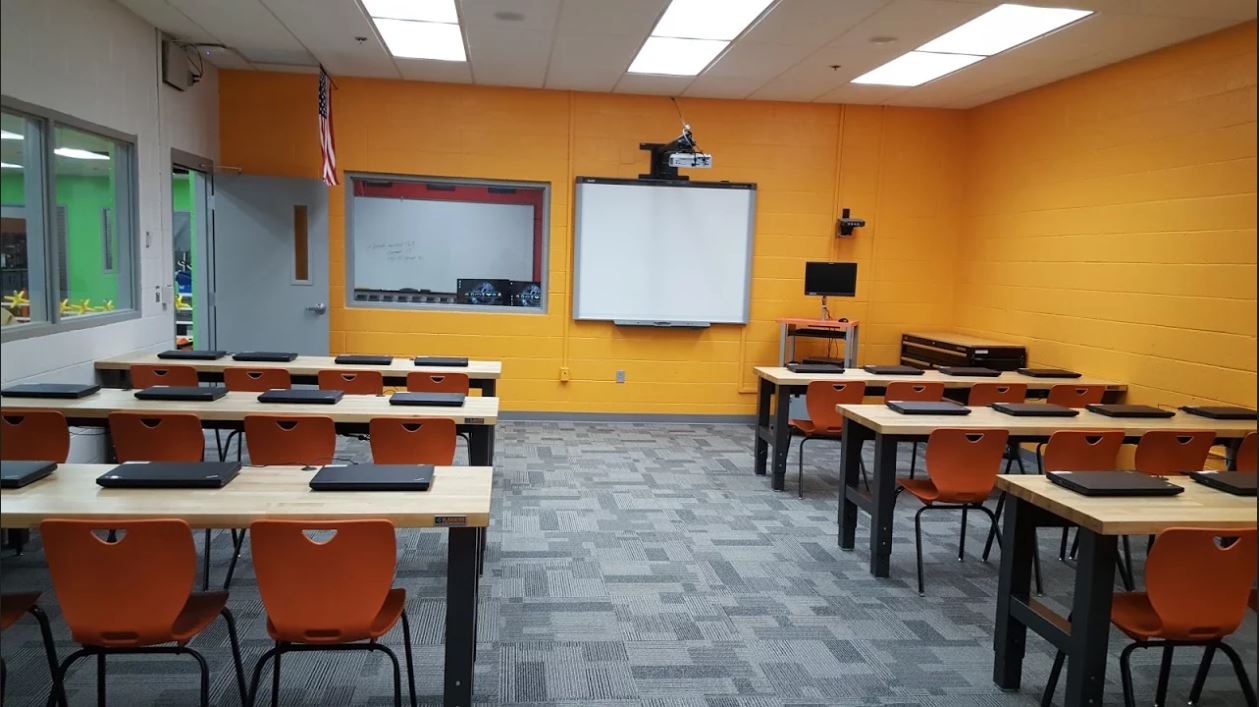 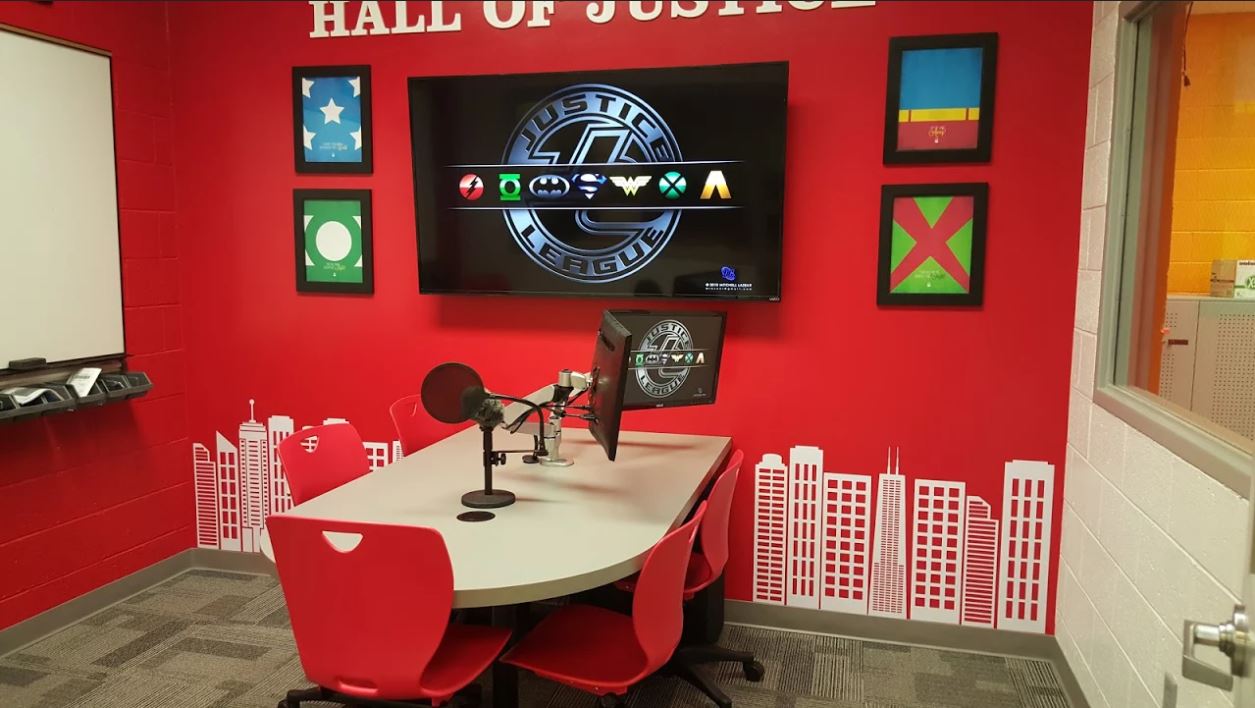 22
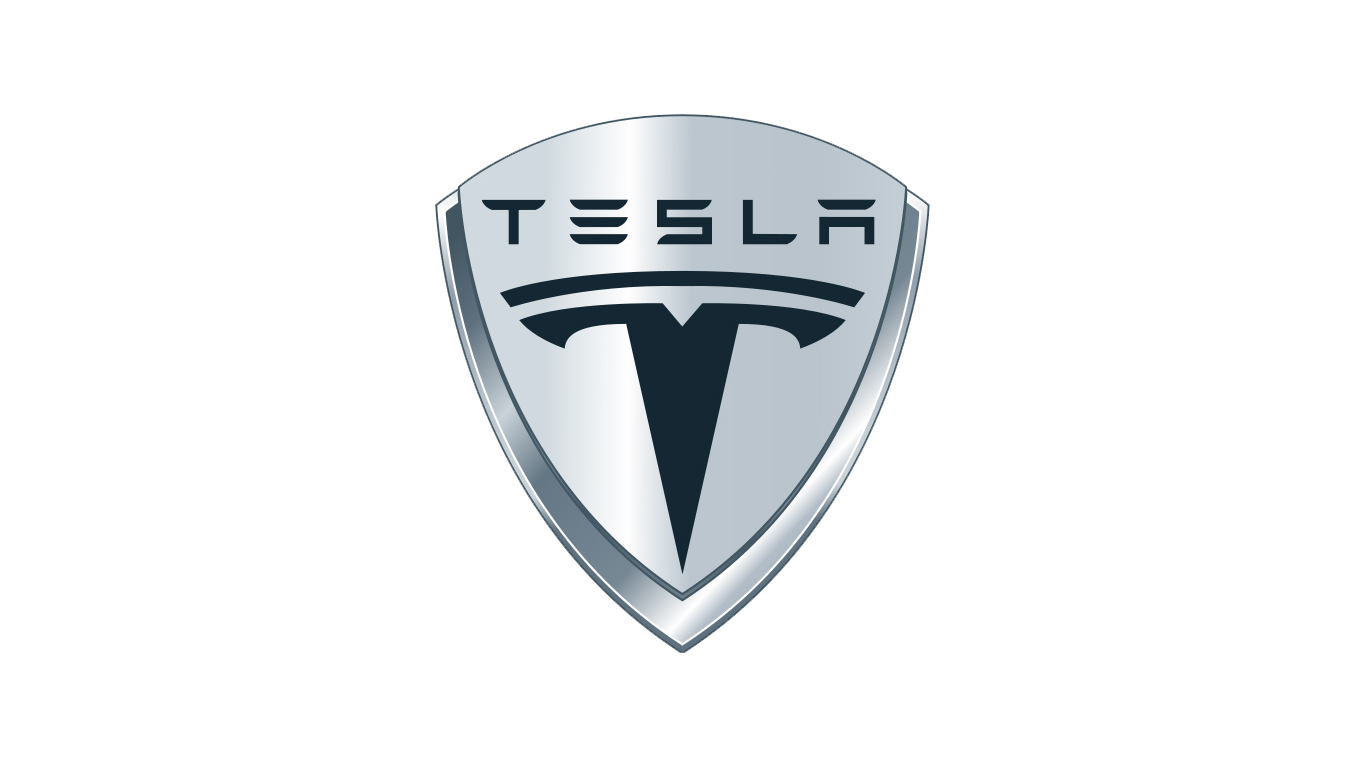 Case Study: Cimarron High School Manufacturing Sponsored by Tesla
Advanced Manufacturing Training answers an acute need for workers in the United States to fill 21st century jobs
Cimarron strives to train graduates who are qualified, tech literate and have manufacturing and production knowledge
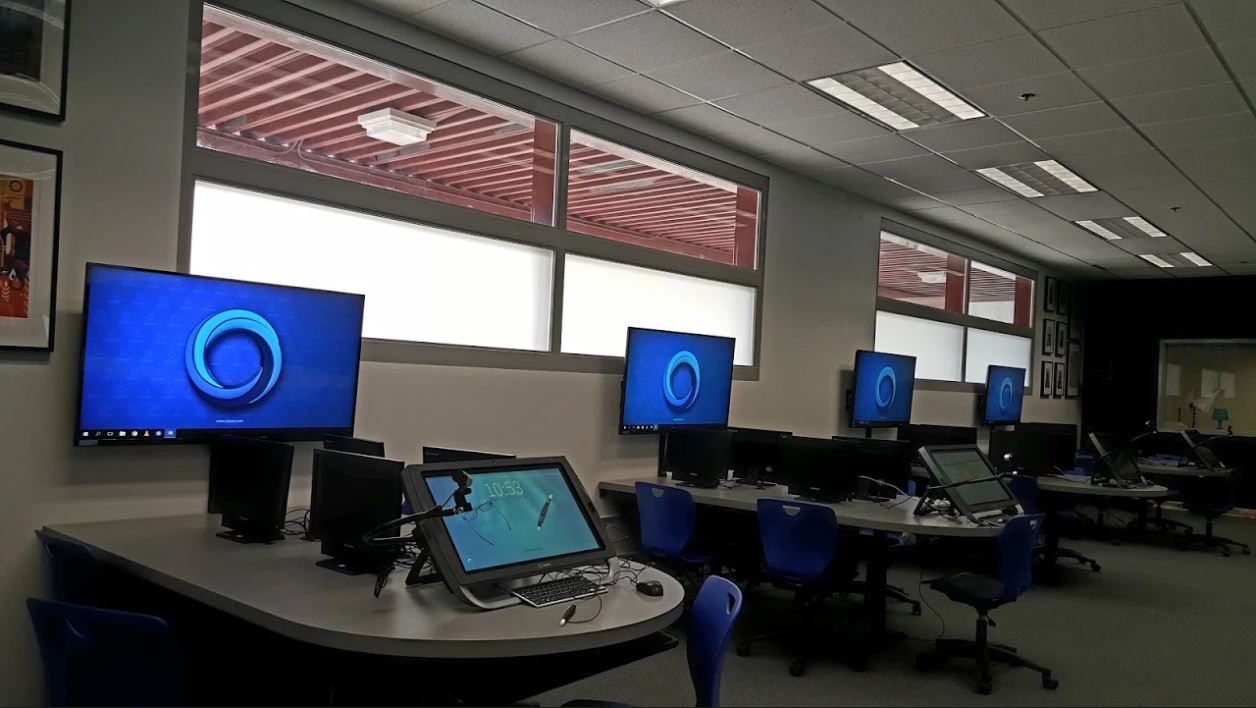 As a strategic advisor and sponsor, Tesla enabled the program to be set up in a way that benefits industry
23
Questions?
Tech Learning | Creative Thinking | Career Skills
24
Intelitek’s LearnMate E-Training Solutions
Learning Management System (LMS): a Web-based platform for complete management of the learning process. 
LearnMate Content: A complete technology training program based on virtual “hands-on” simulation practice.